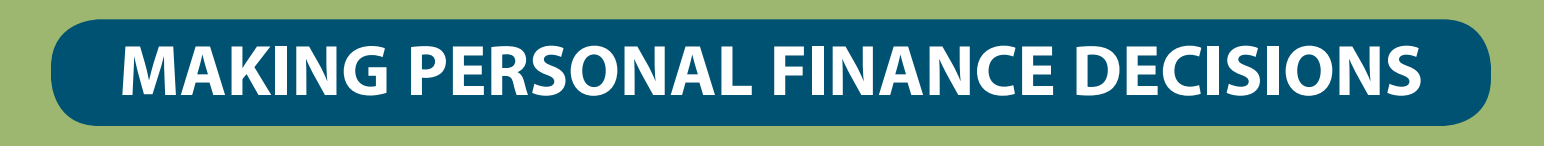 Unit 4: Paying Taxes
Lesson 4B: Understanding Taxes
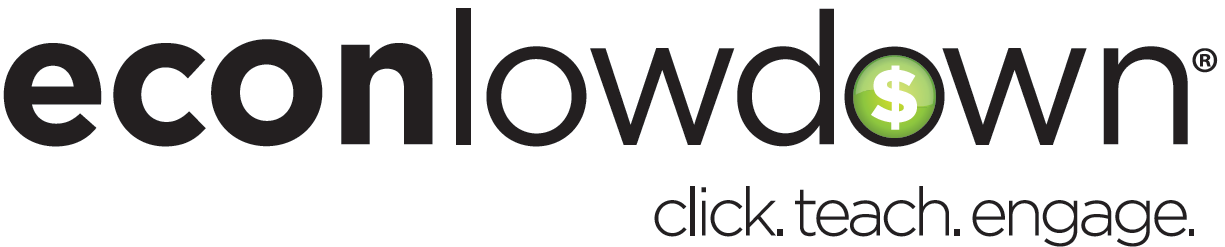 ©2017, Minnesota Council on Economic Education. Developed in partnership with the Federal Reserve Bank of St. Louis. 2016 Revised Edition.
Compelling Question
How do various types of taxes 
affect people differently?
Lesson 4B
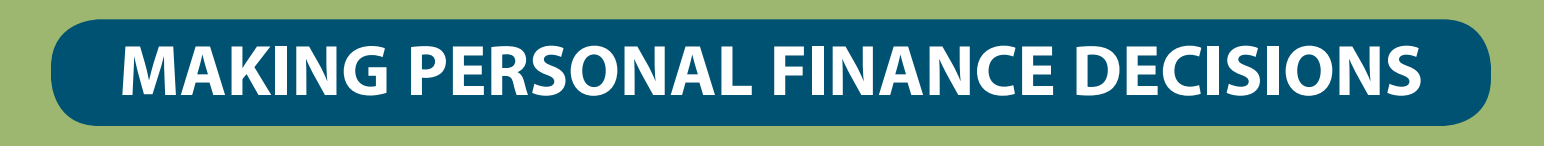 Visual 4B.1: Tax Structures
Slide 1 of 3
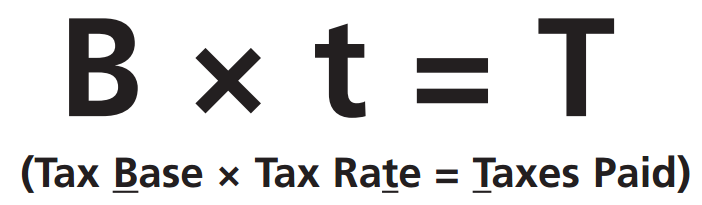 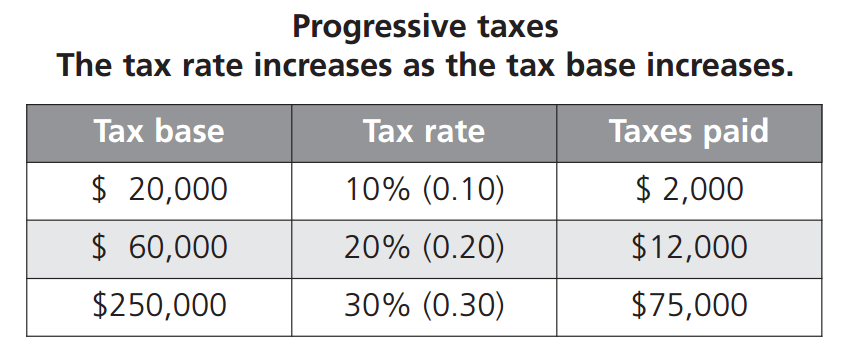 Lesson 4B
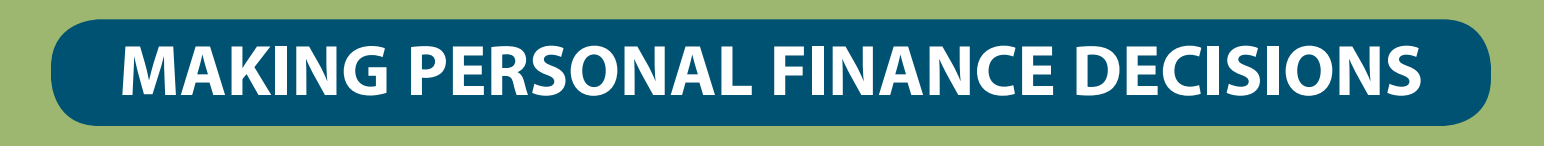 Visual 4B.1: Tax Structures
Slide 2 of 3
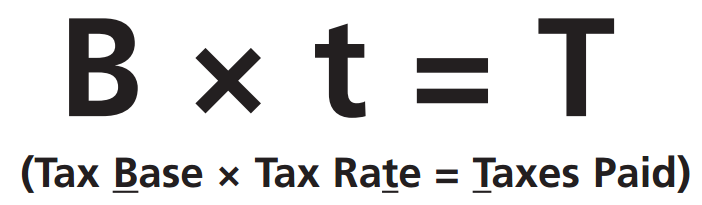 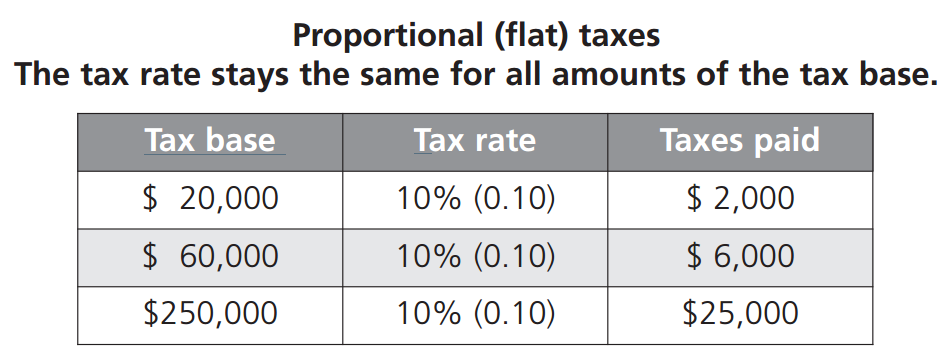 Lesson 4B
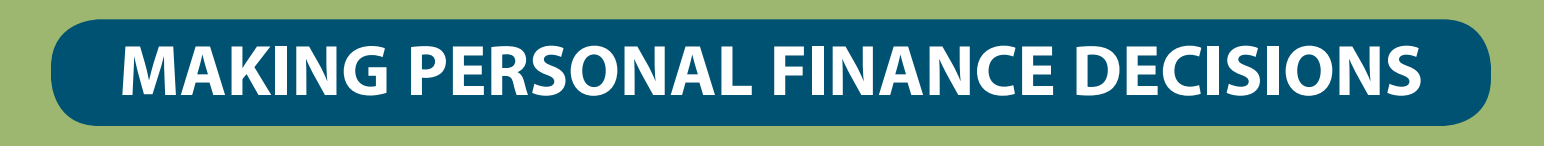 Visual 4B.1: Tax Structures
Slide 3 of 3
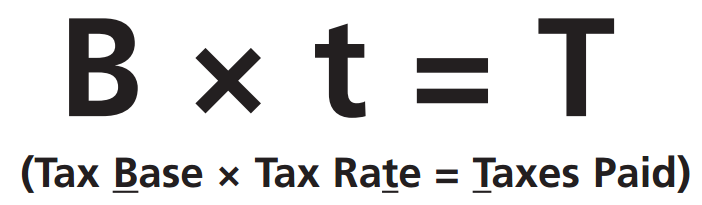 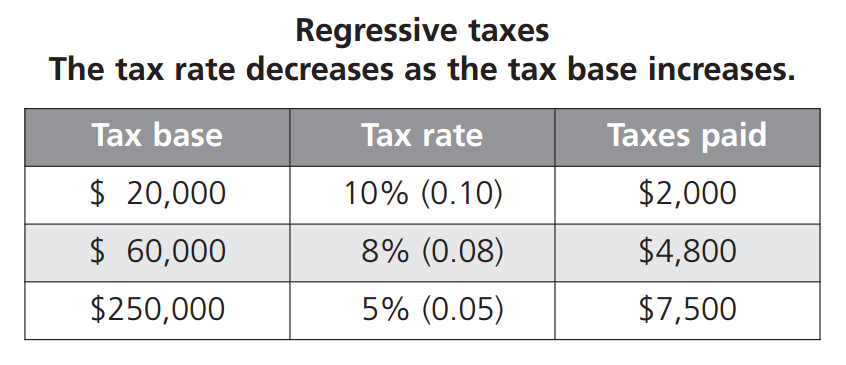 Lesson 4B
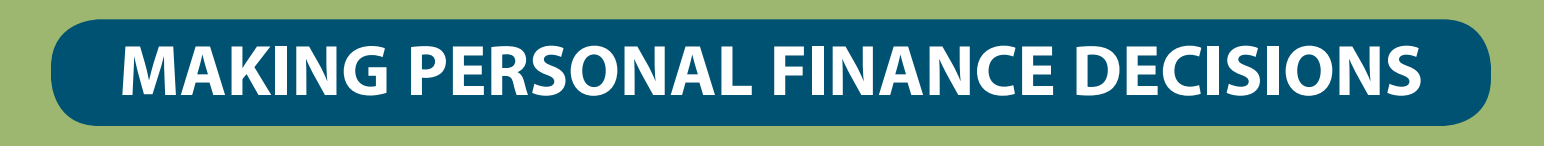 Visual 4B.1: Characteristics of Common Taxes
Lesson 4B
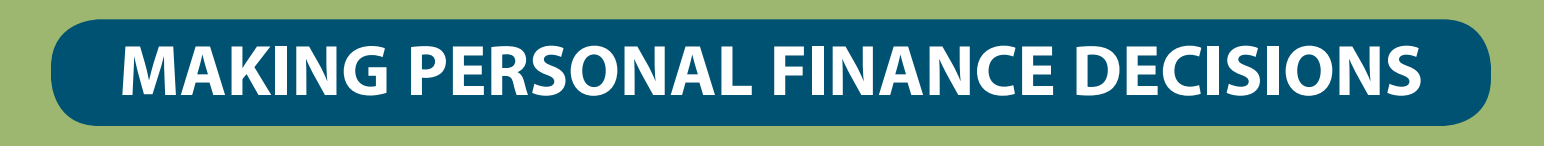